Mega Goal 2.2  

   U: 4		

He Sporting Life
Reading
          

By: Yousef Hilal Alyazedi
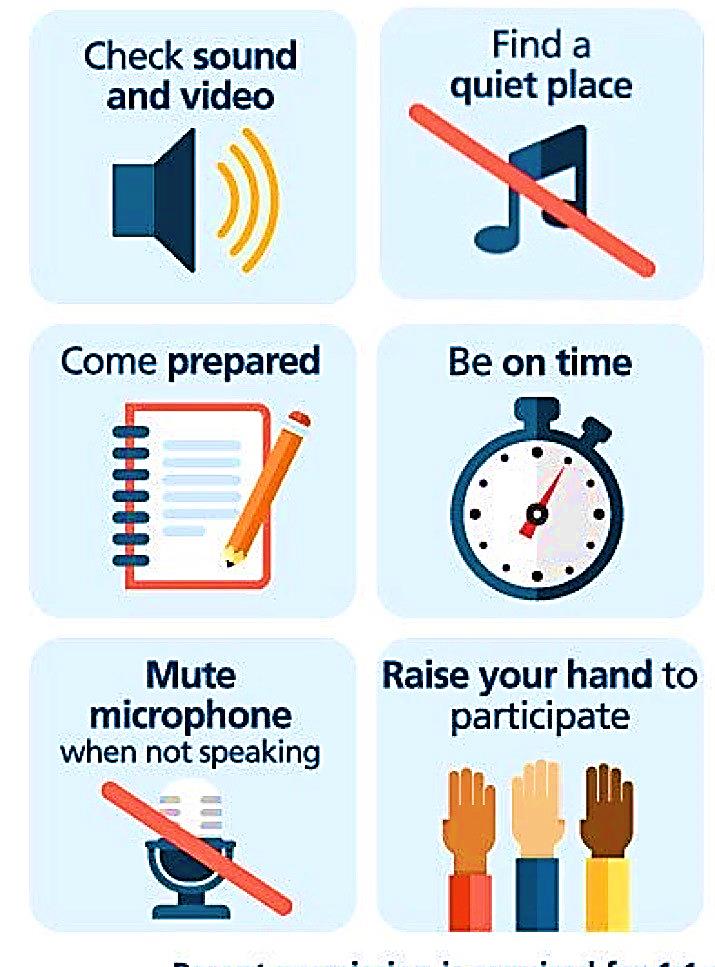 Online Classroom Rules
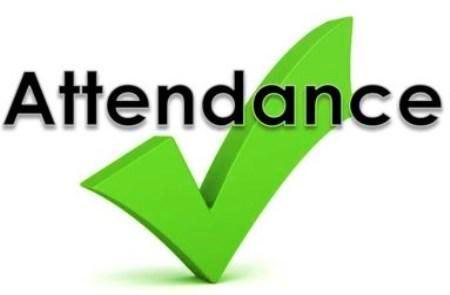 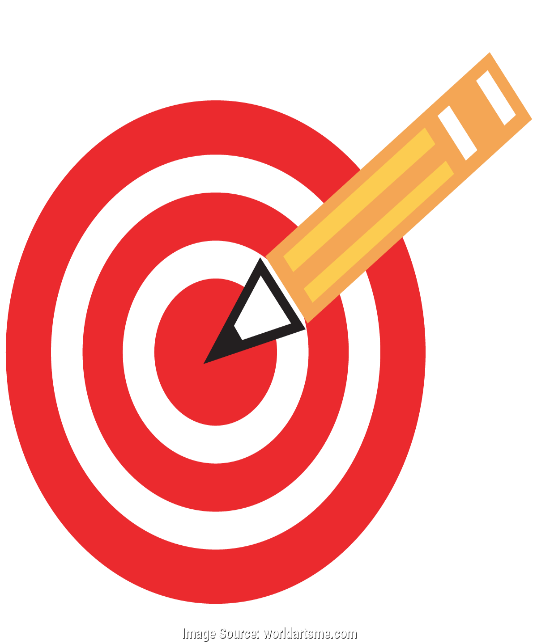 Lesson Objectives
The students will be able to :

1 – Mention some information about Norway.
2-  Name some winter sports in Norway .
3 – Read for specific information .
4 – Talk about popular sports in Saudi Arabia.
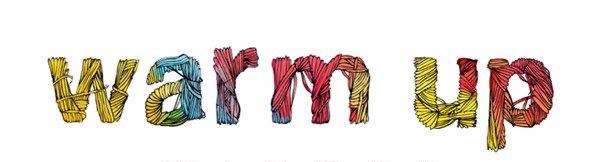 What are the people doing in each picture ?
Ski jumping
Speed skating
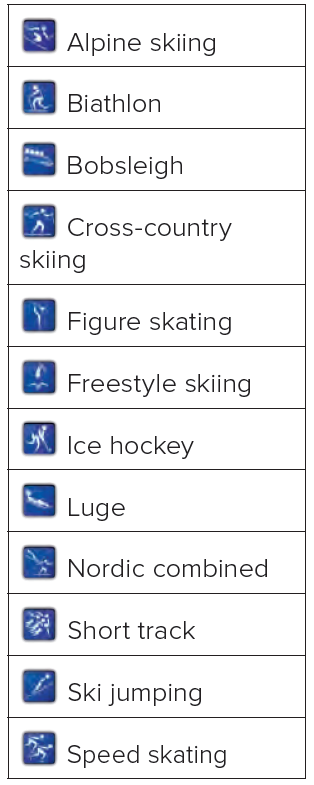 What are these ?
These are winter sports .
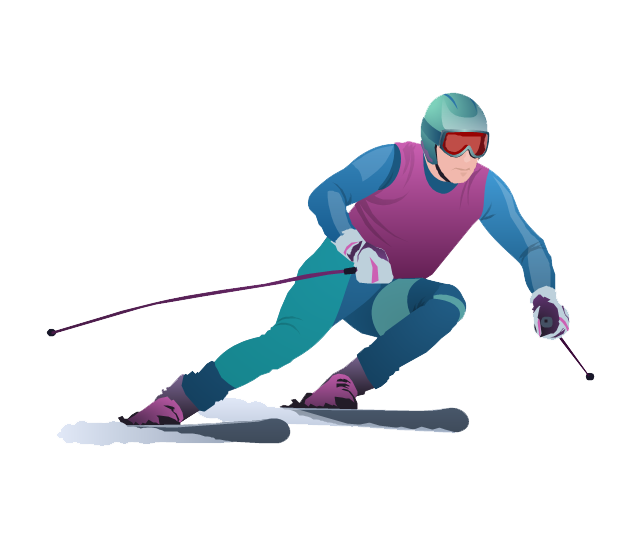 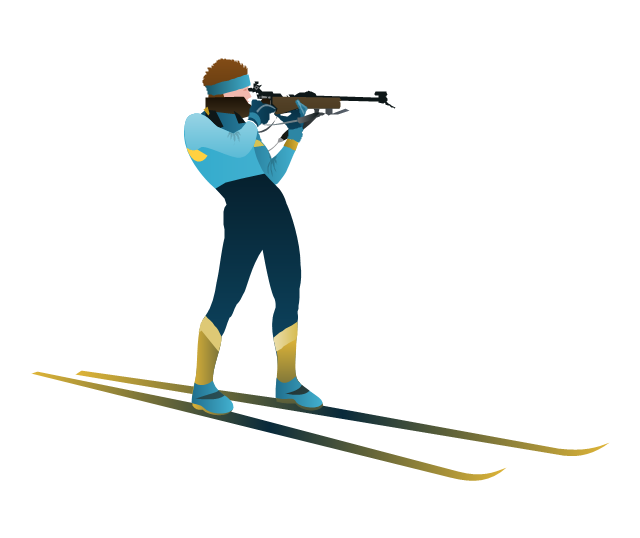 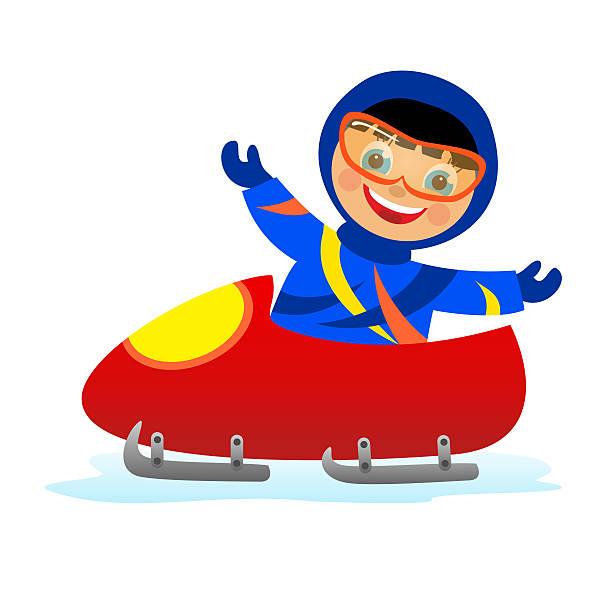 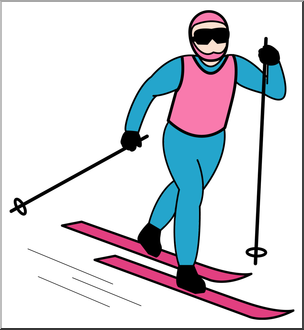 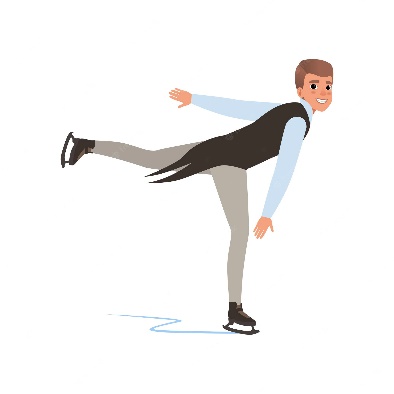 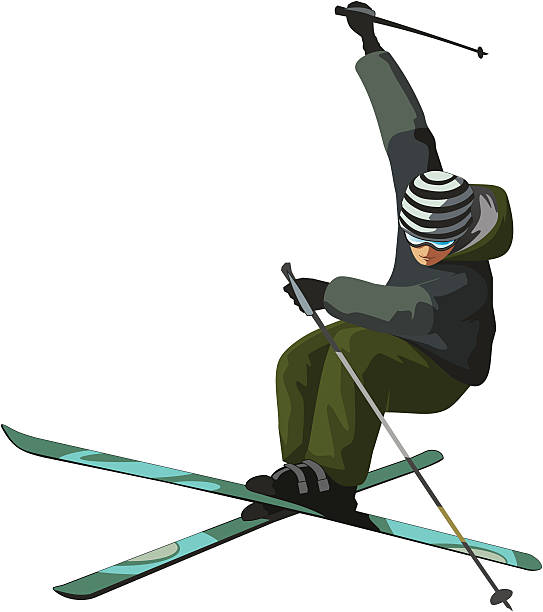 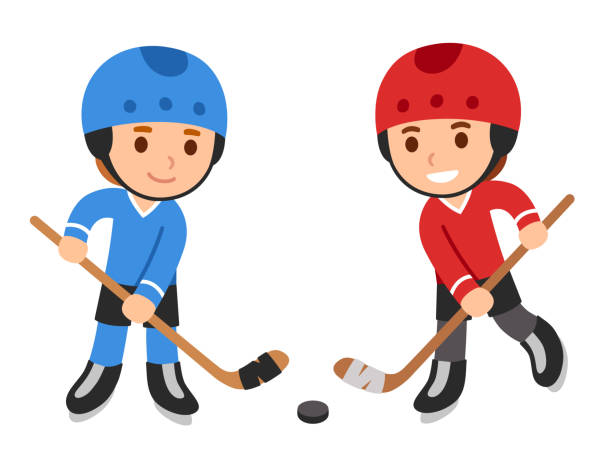 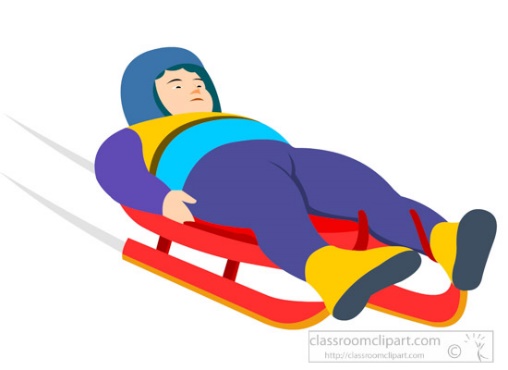 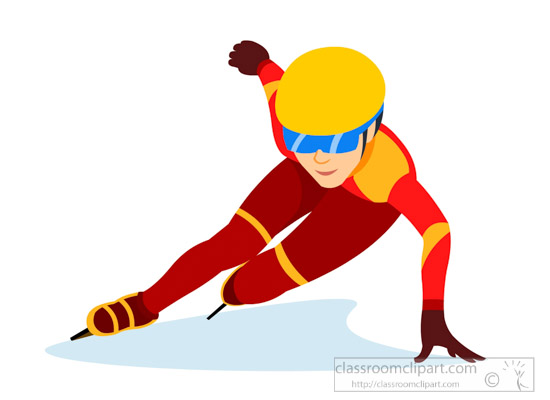 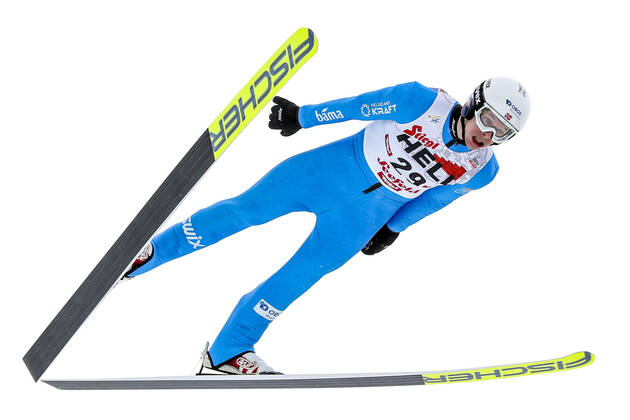 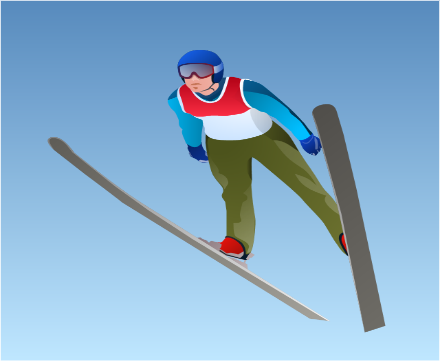 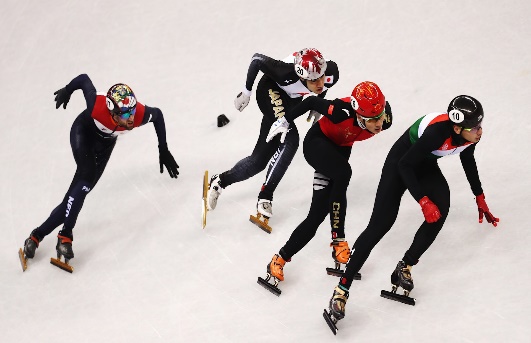 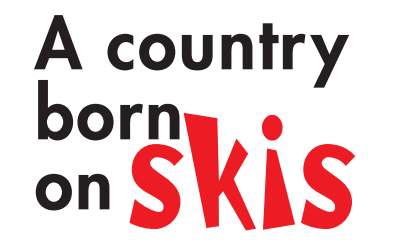 what do you think “a country born on skis” mean ?
It means that most Norwegians learn to ski from a very young age and therefore it becomes as natural as cycling or running.
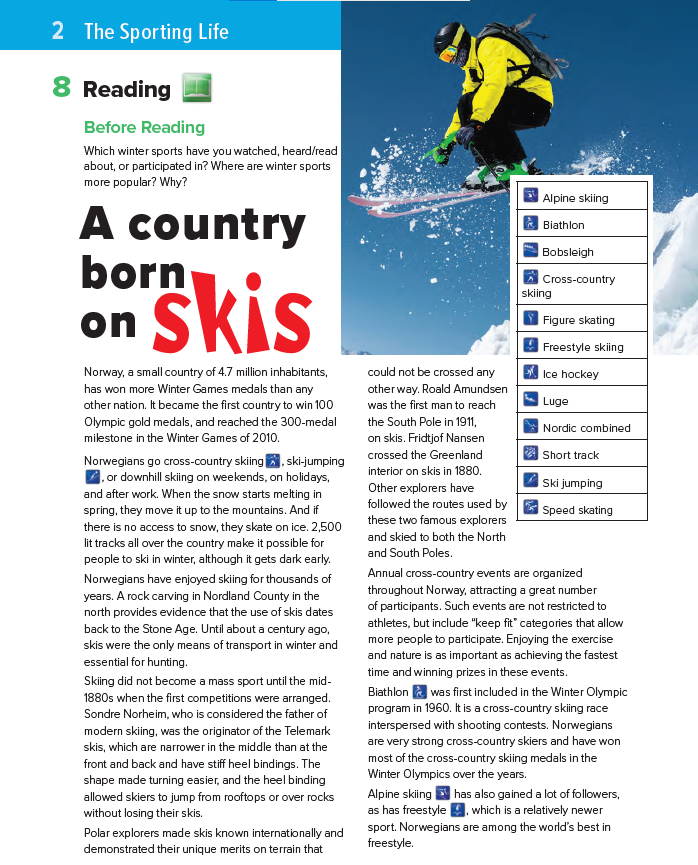 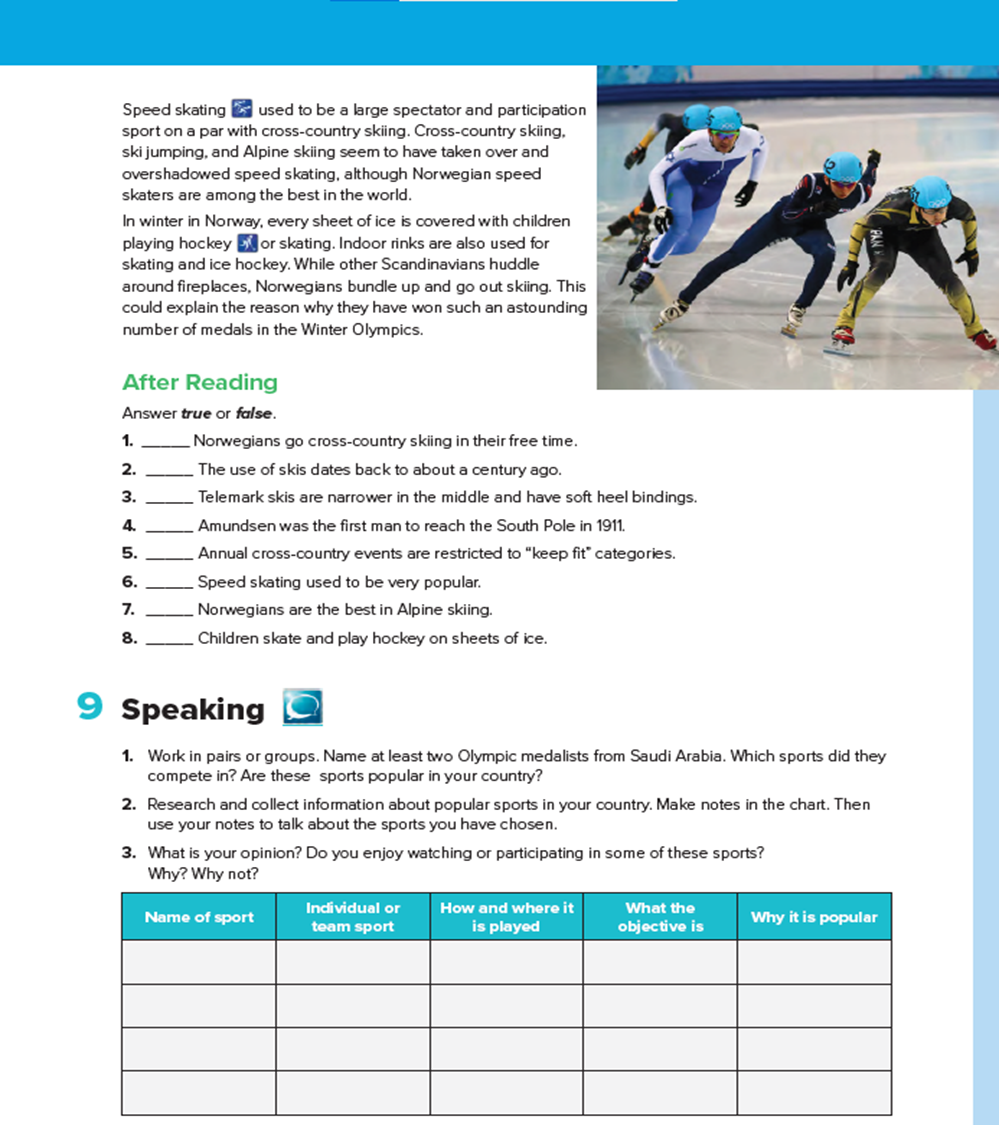 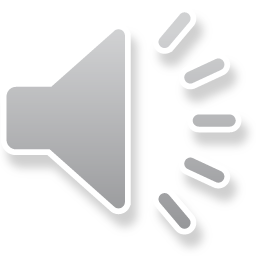 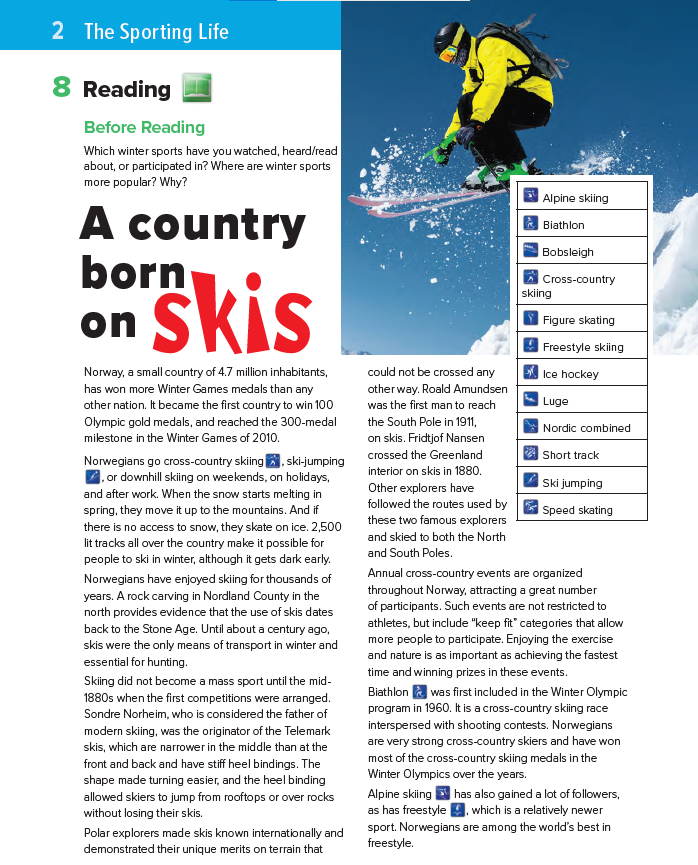 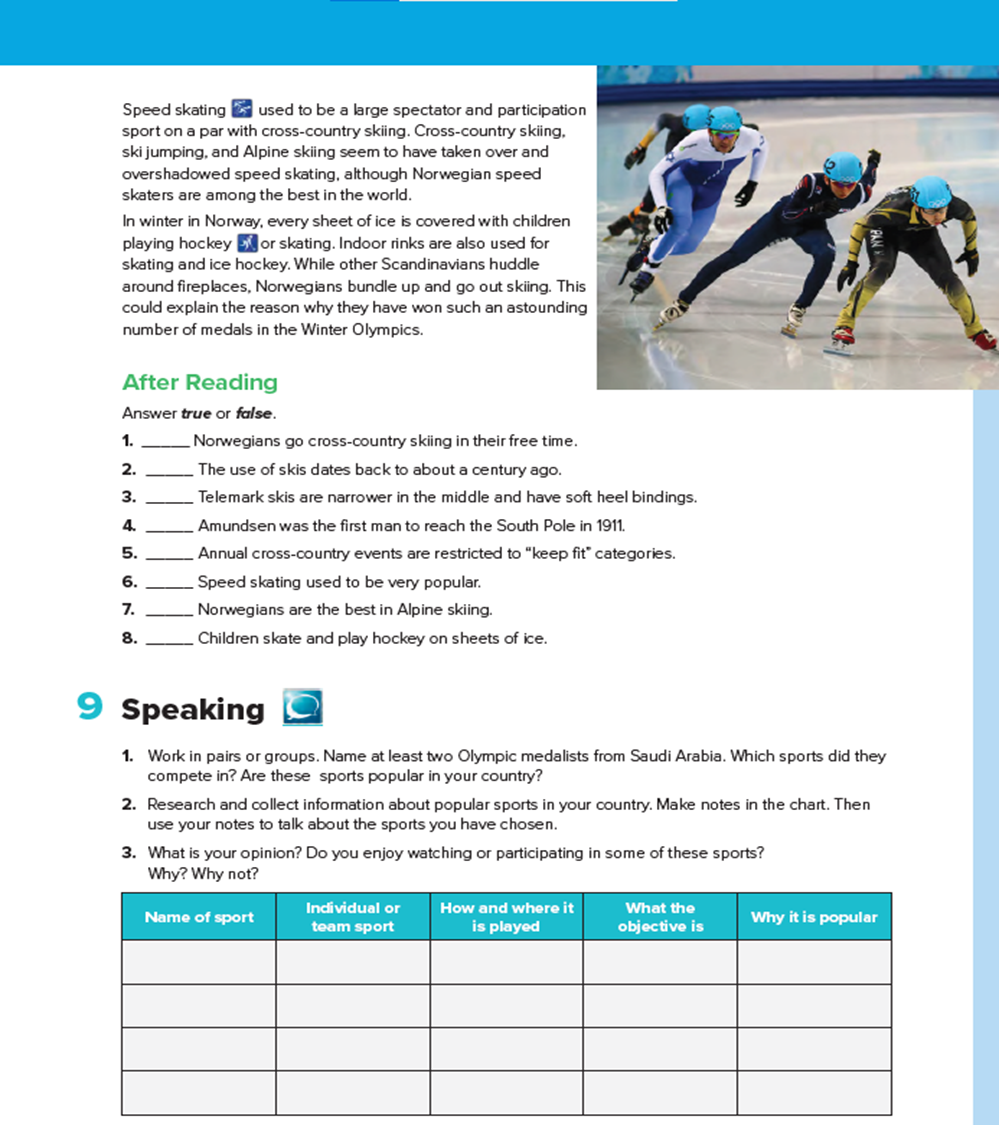 8
9
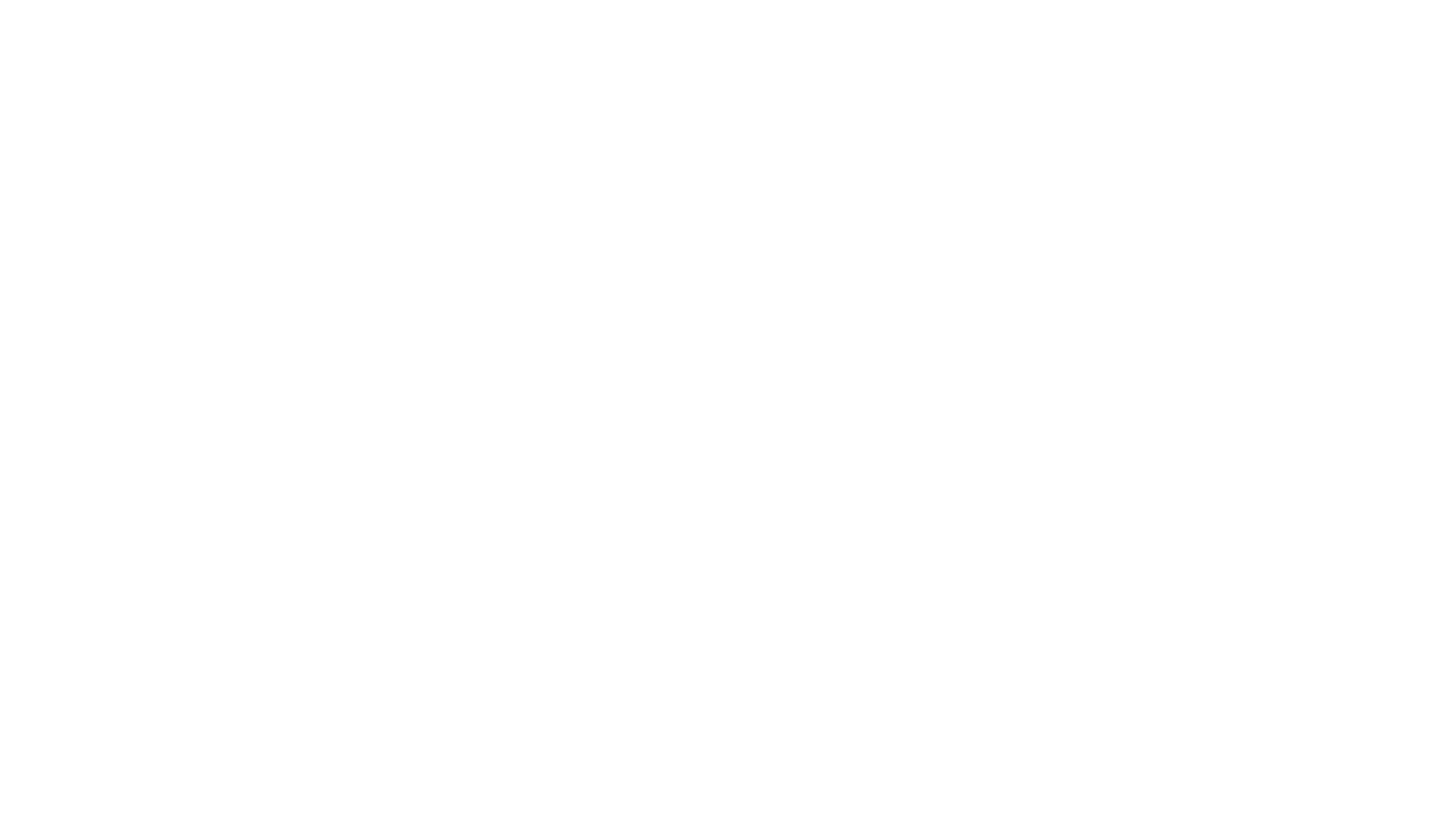 What is the title of the text ?
1
2
How many paragraphs are there ?
5
3
6
7
4
Open your Student’s book at page: 120
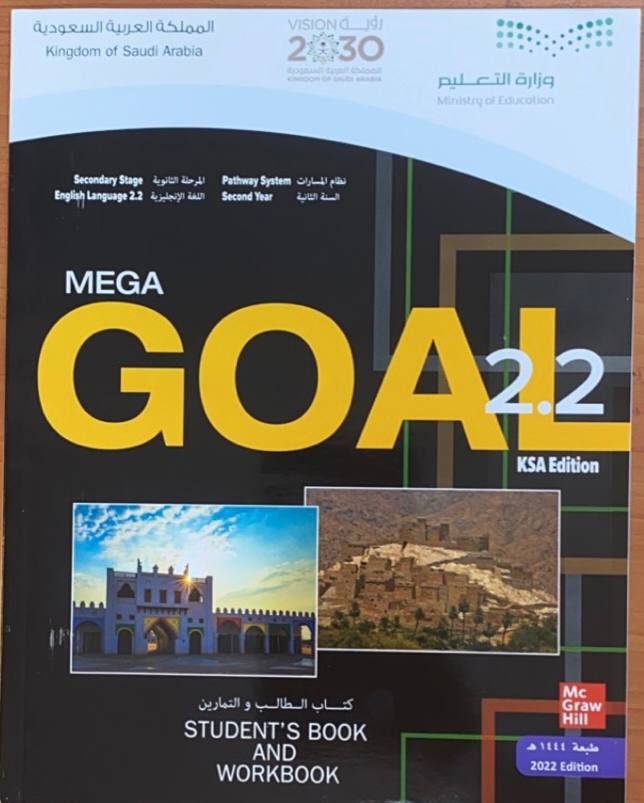 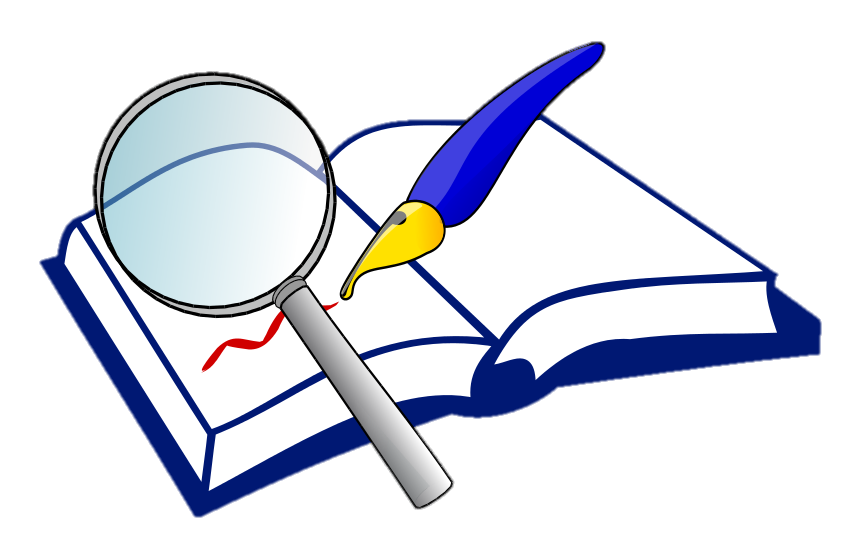 Our reading strategy is
Timed reading
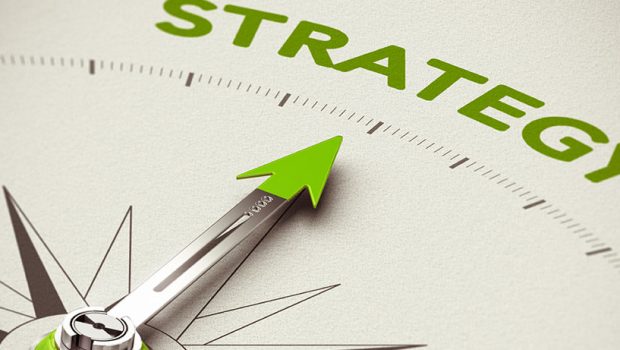 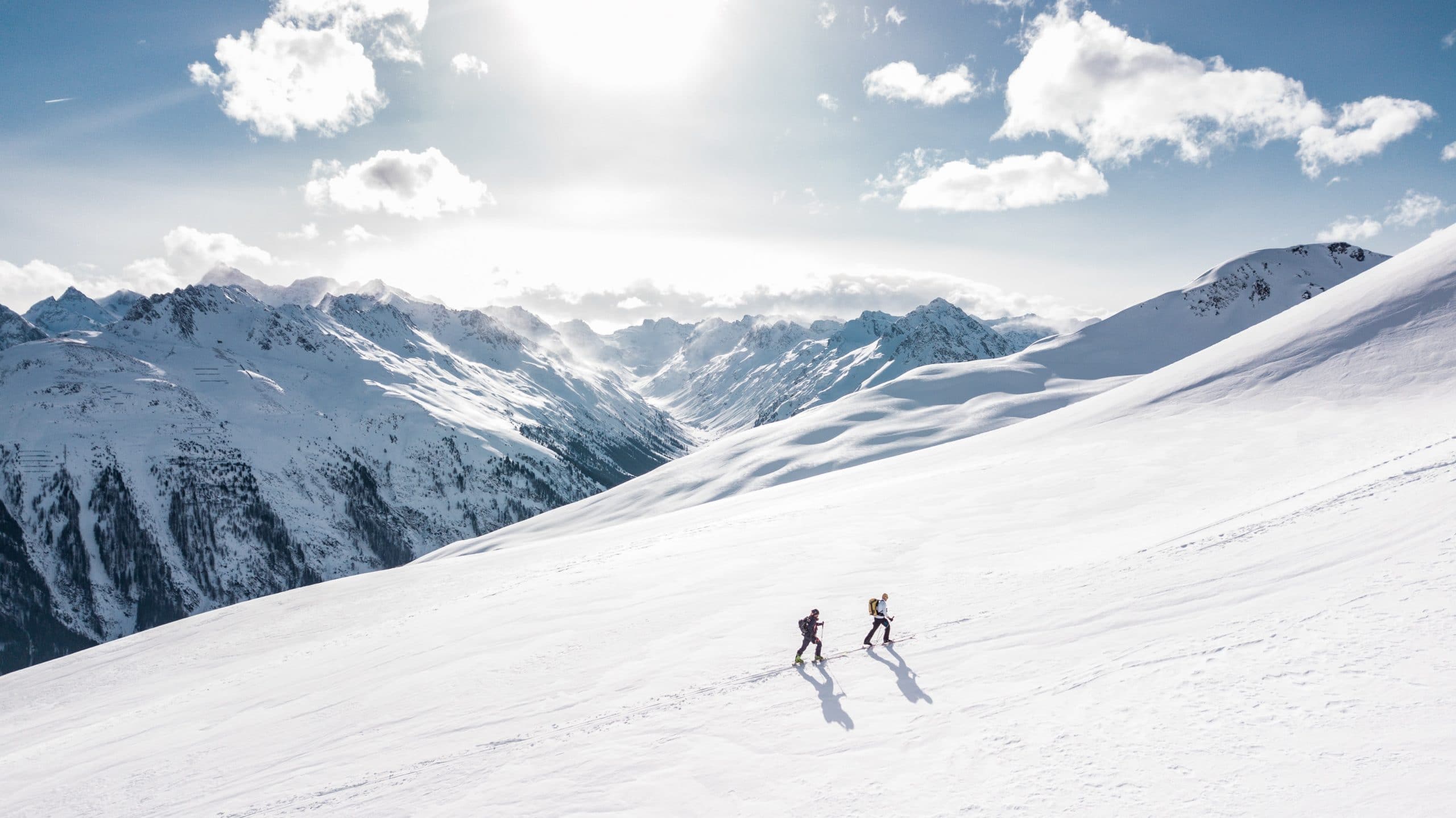 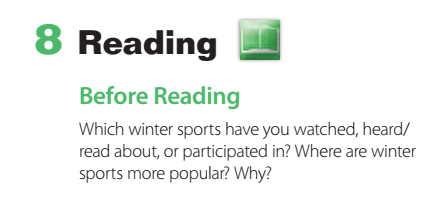 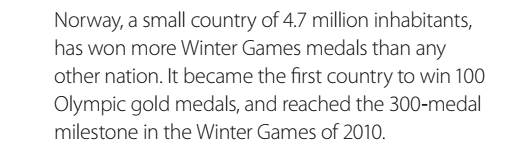 Facts about Norway in the Winter Games
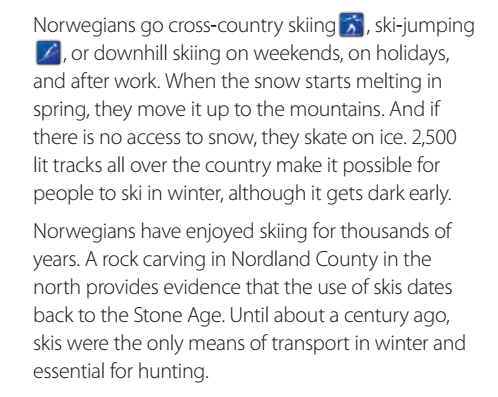 When do Norwegians go cross-country skiing ?
What do they do when the snow starts melting in spring ?
What do they do if there is no access to snow?
Is it possible for people to ski in winter in the dark ?
How important were skis a century ago ?
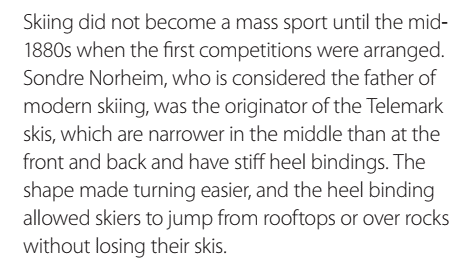 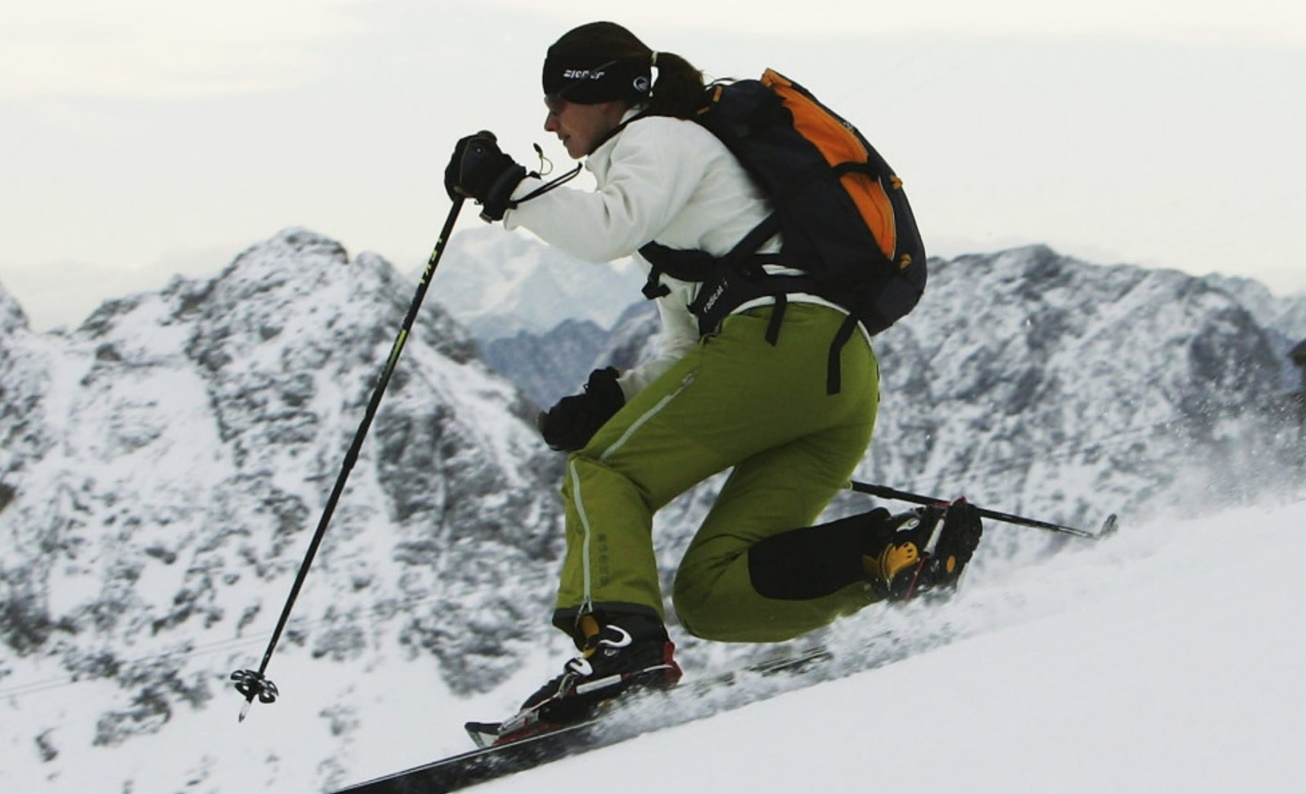 Who is considered to be the father of modern skiing ?
Telemark skiing is a technique that combines both alpine and nordic skiing elements. Telemark skiers are often known as 'free-heelers.'
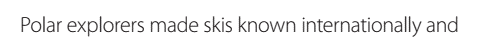 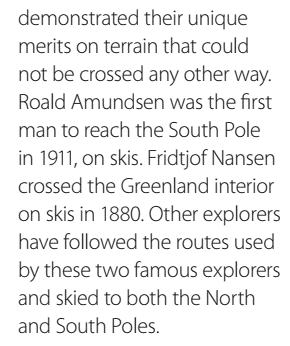 Who was the first man to reach the South Pole ?
When ?
How ?
Who crossed the Greenland interior on skis in 1880 ?
Open your Student’s book at page: 121
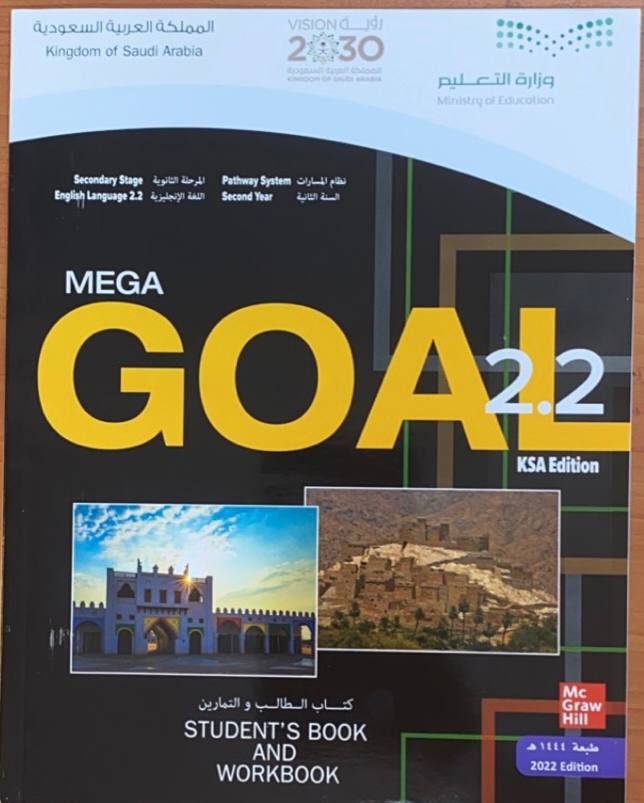 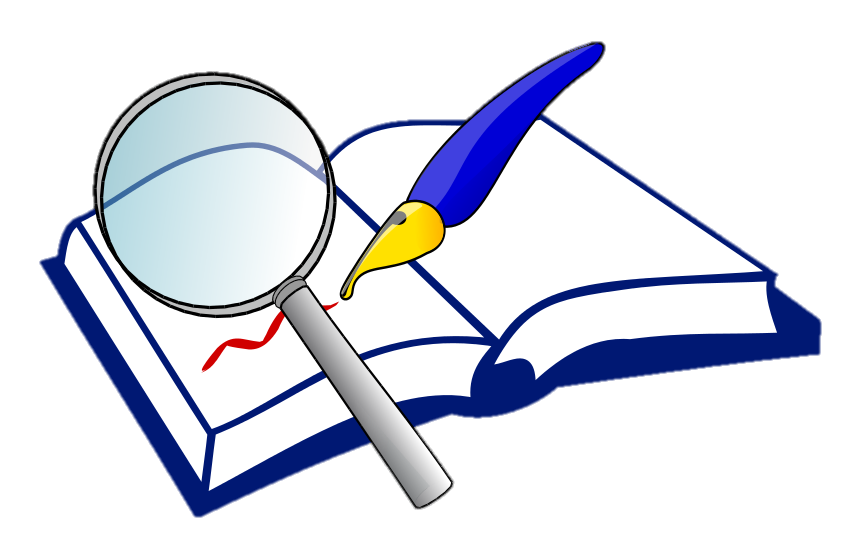 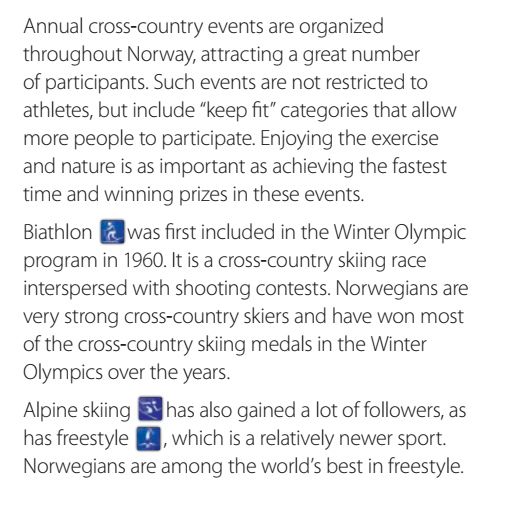 Which sport was first included in the Winter Olympic Program ?
When ?
What is Biathlon ?
Who have won the most of the cross-country skiing medals in the Winter Olympics over the years?
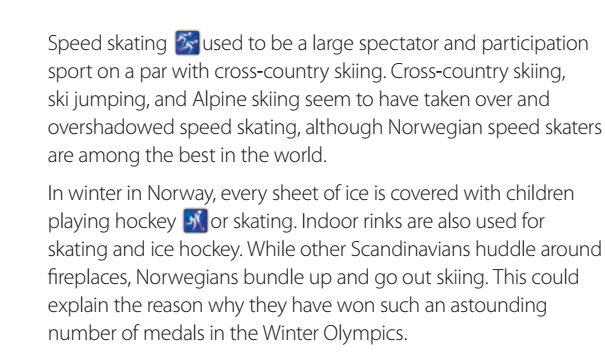 Are Norwegian speed skaters among the best in the world ?
How is Norway in winter ?
What are indoor rinks used for ?
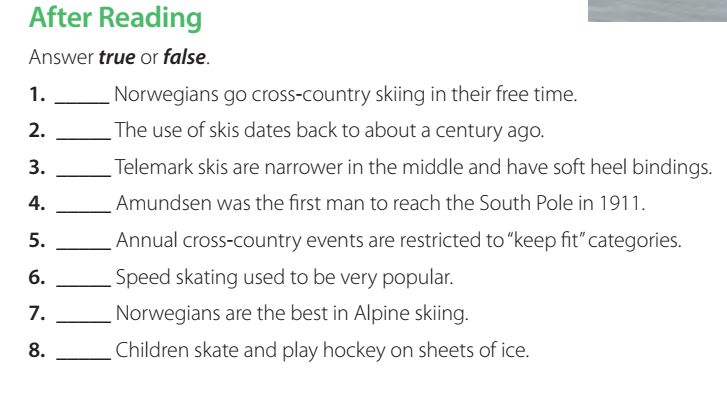 True
False
False
True
False
True
False
True
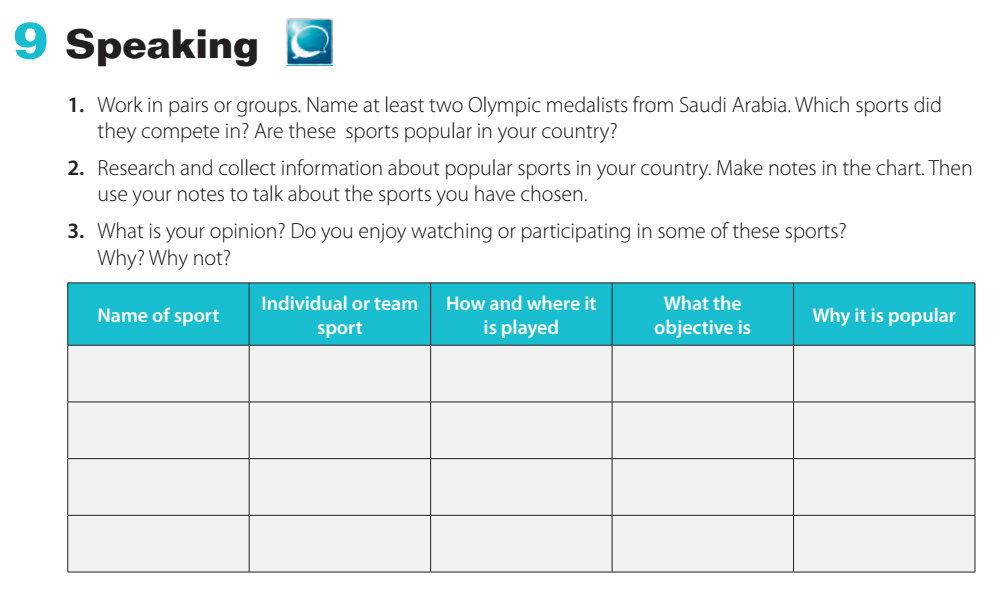 Open your Work Book at page: 300
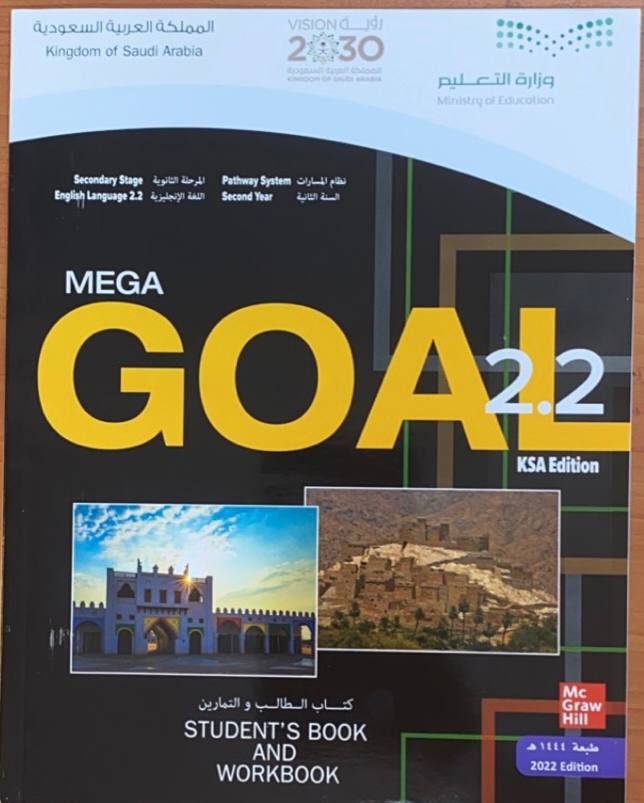 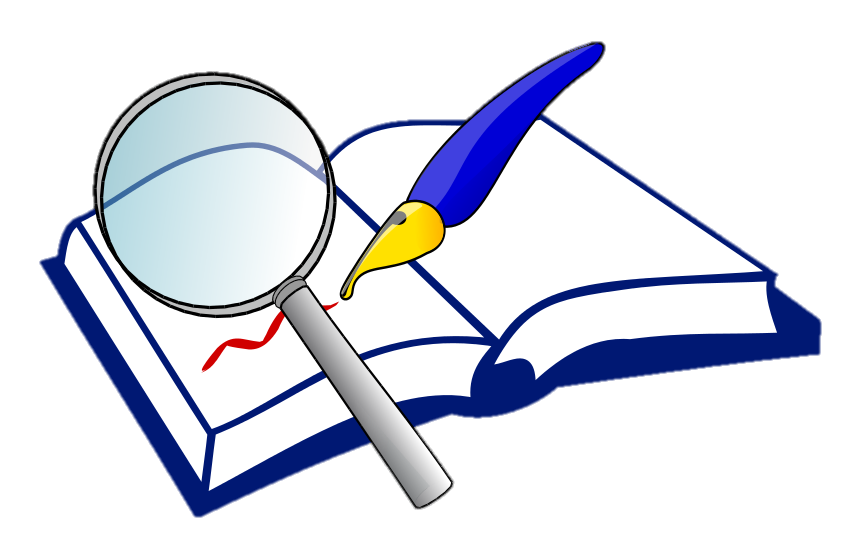 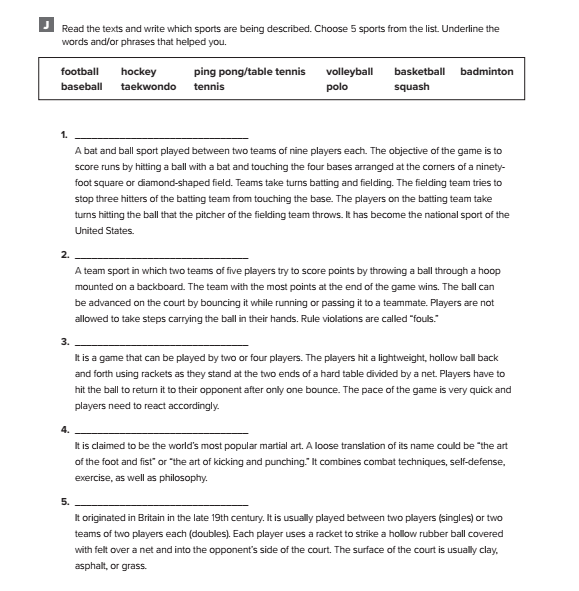 baseball
basketball
ping pong / table tennis
taekwondo
tennis
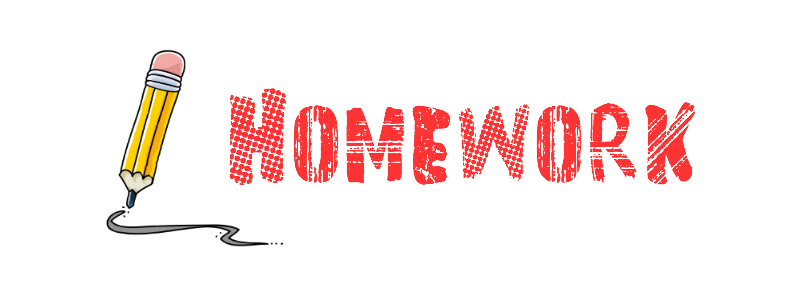 Workbook   P.  299
Exercise I
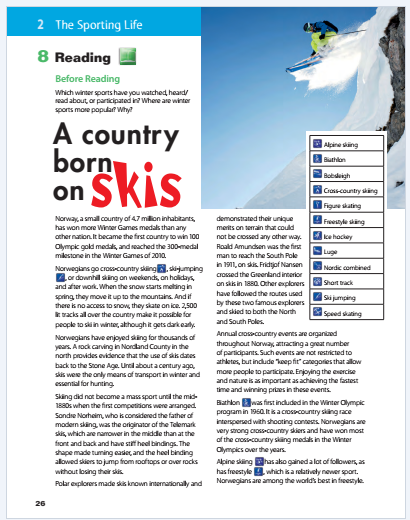 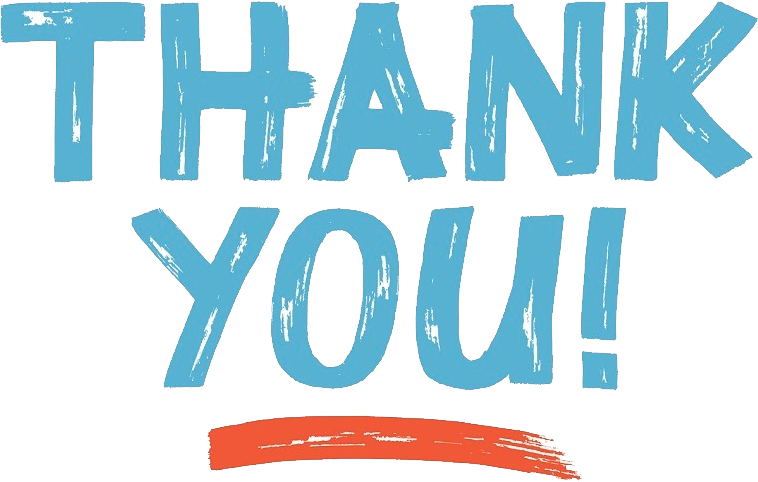